Konstantina Galouni
Service Manager
kgalouni@athenarc.gr
Explore
Improvements and new information available
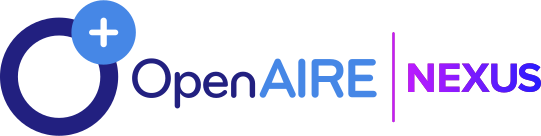 OpenAIRE-Nexus Webinar | May 23rd 2023
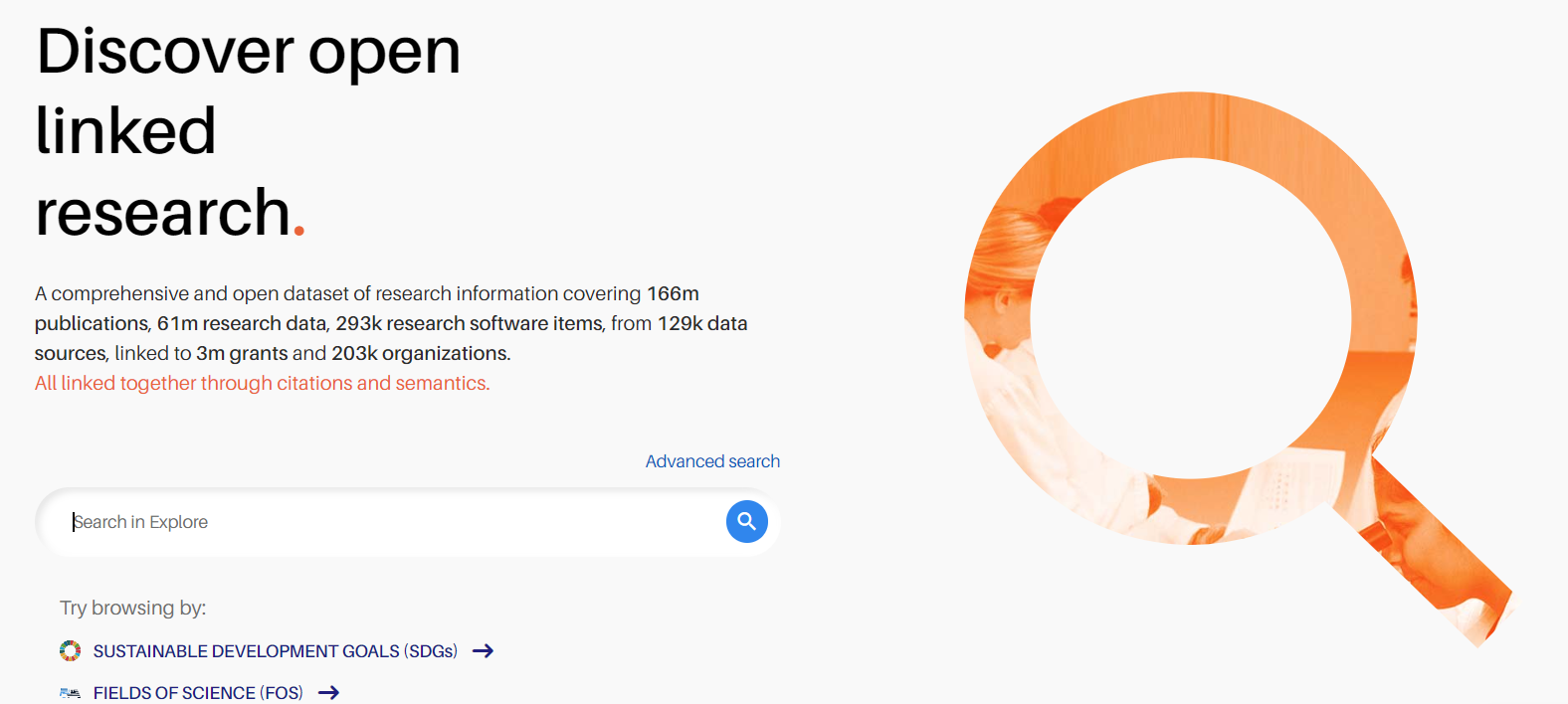 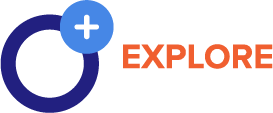 explore.openaire.eu
Access and “explore” the OpenAIRE Graph, its entities and their relationships
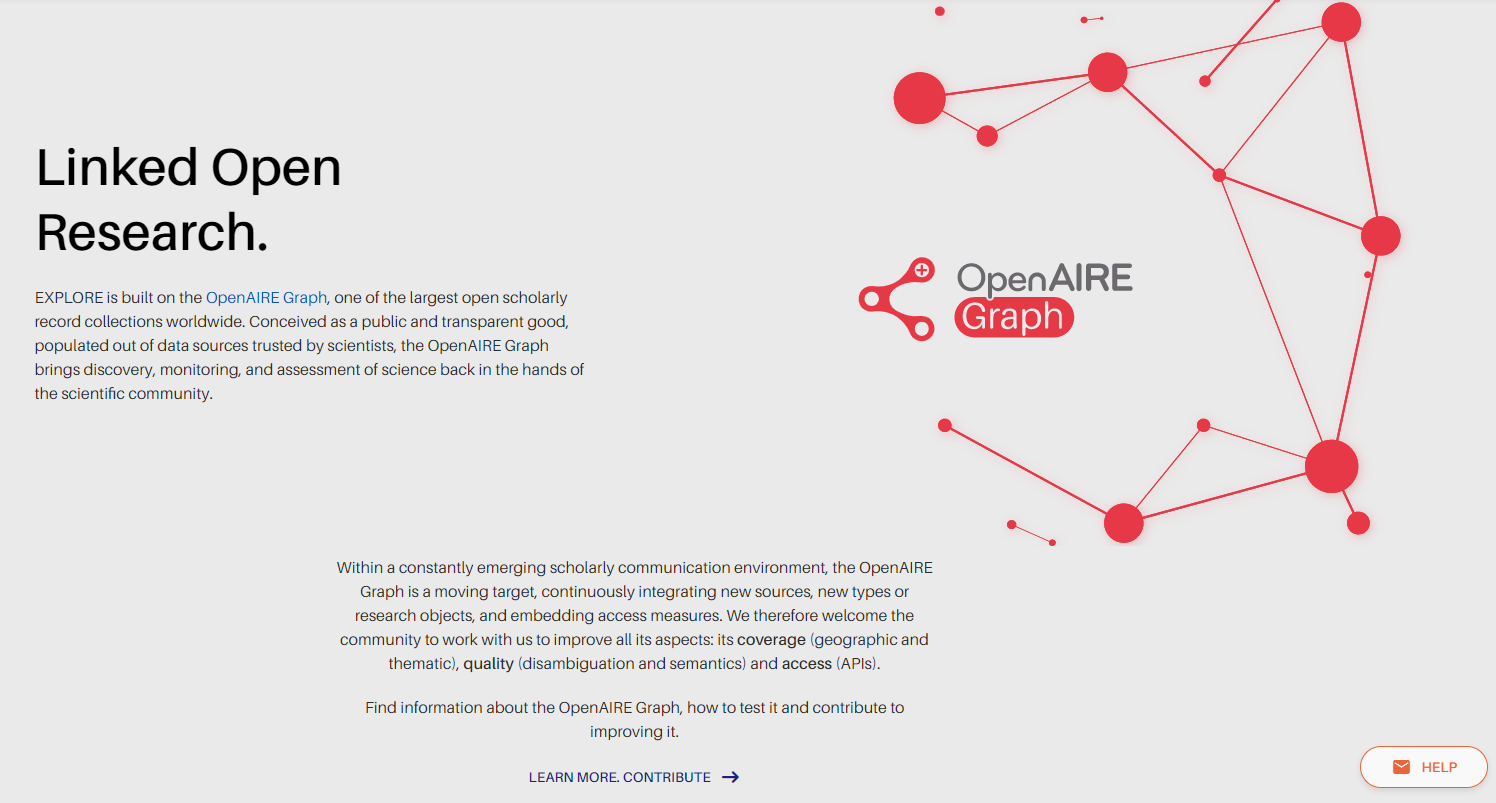 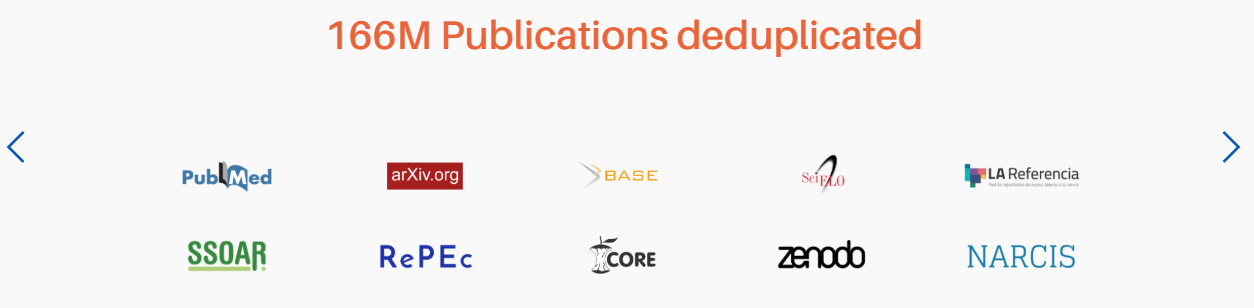 Explore basic functionalities
Search
Link
Deposit
Search & filter
Overview of information for each record
Download search results & reports
Statistics & Metrics & impact-based indicators
Link OpenAIRE entities 
Link with external results
Enhance the information graph
ORCID Search & Link Wizard
Find repository or journal to deposit your research in Open Access
Improvements and new information
Search pages
Search form
Filters
Search results

[NEW] Actions for each result
[NEW] Usage counts metrics & impact-based indicators

Detailed pages
Redesign
[NEW] Impact-based indicators
New interface to suggest missing Fields of Science & SDGs
Search form on the menu

Linking: Improvements of direct linking flow from the detailed page

[Work in progress] Redesign of search results & detailed pages in mobile screens
Improvements and new information
Search pages
Search form
Filters
Search results

[NEW] Actions for each result
[NEW] Usage counts metrics & impact-based indicators

Detailed pages
Redesign
[NEW] Impact-based indicators
New interface to suggest missing Fields of Science & SDGs
Search form on the menu

Linking: Improvements of direct linking flow from the detailed page

[Work in progress] Redesign of search results & detailed pages in mobile screens
Thoroughly user tested
Usability user tests
Purpose: evaluate the usability of the search and landing pages and gather feedback from users to improve the Explore service. 

10 participants. 
Researchers and user interface experts, most of them with technological background.
2 Beginner - 4 Intermediate - 4 Advanced experience with research platforms.

Recorded, one-on-one meetings, and a feedback form was used at the end of each test to gather participants’ feedback.

Methodology: The study was conducted using the beta version of the Explore service, which included a new landing page for results and a hybrid version of the search page. Additionally, a mockup version of the new suggested filter structure was presented for comparison. The testing focused on the search and landing pages, with participants asked to perform tasks related to finding and exploring content.
Search
Search - Simplified search form & unification of all the search pages into one
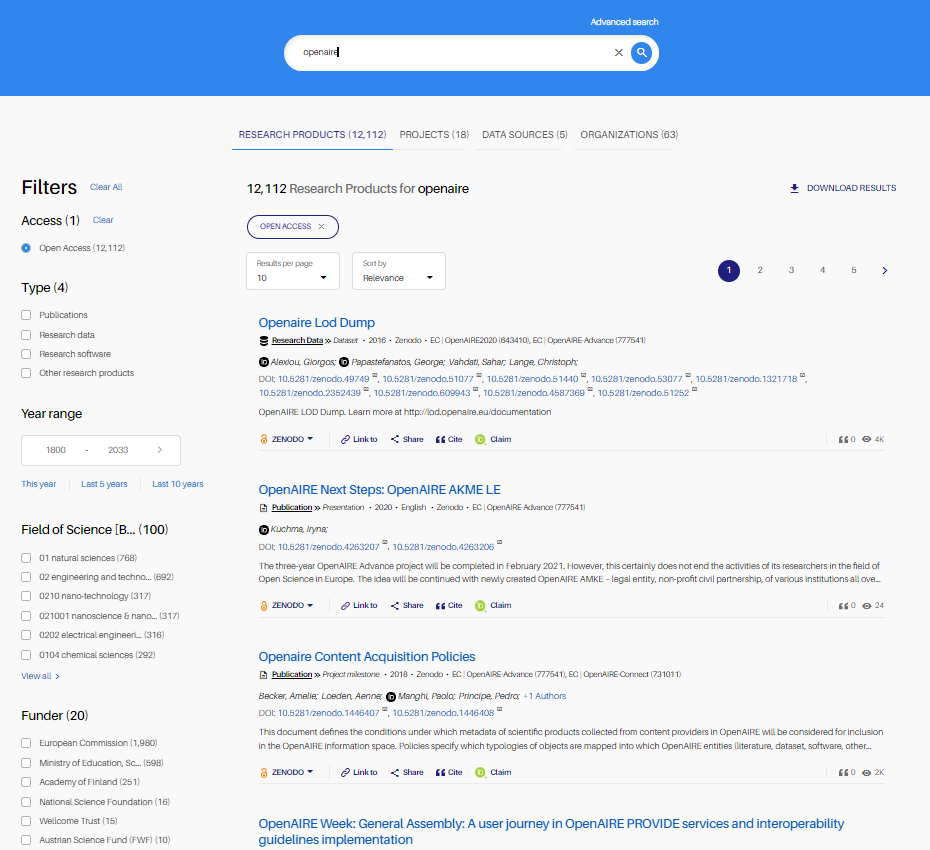 Easy and simple keyword search
Removed the steps from the search form - no need to select entity to search

Fast navigation through the entities

All available entities always on display
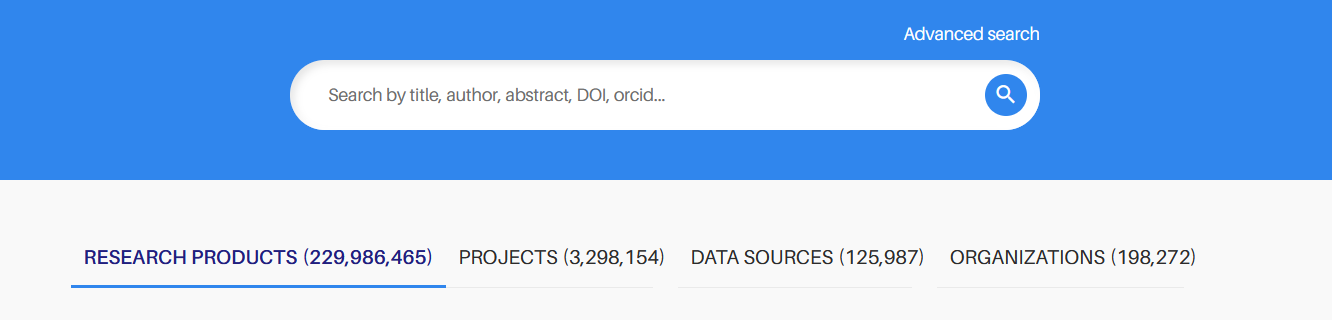 Search - Research product types as filter
Types of research products as filter

Better grouping together with the “Document Type”
Appears only when Type is selected
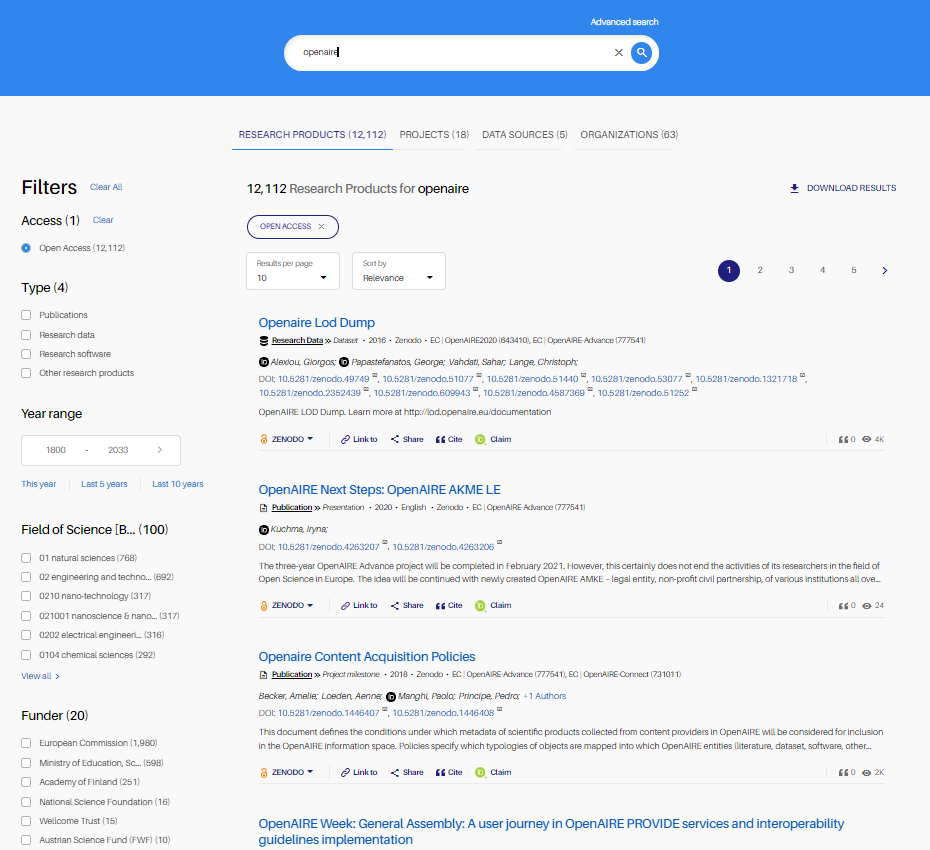 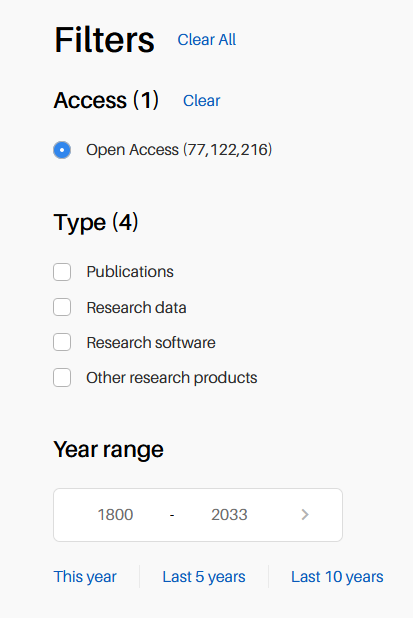 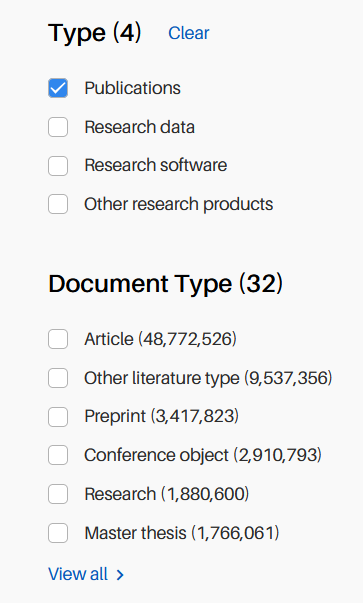 Search - Redesign of the search results
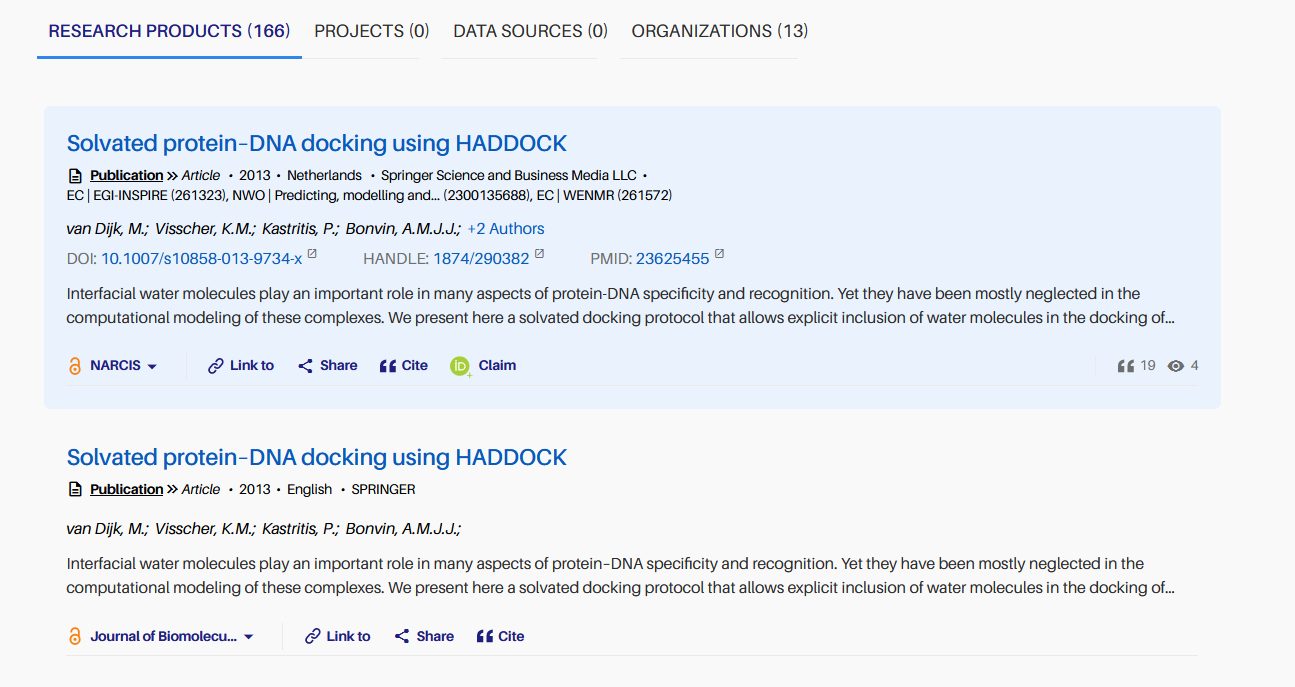 Easy to read
Hovered result gets a light blue background to be highlighted

Compact way of exposing the metadata

Ability to view all authors of a research products from the search page
Search - Redesign of the search results - Actions
Research products
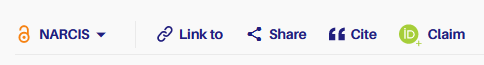 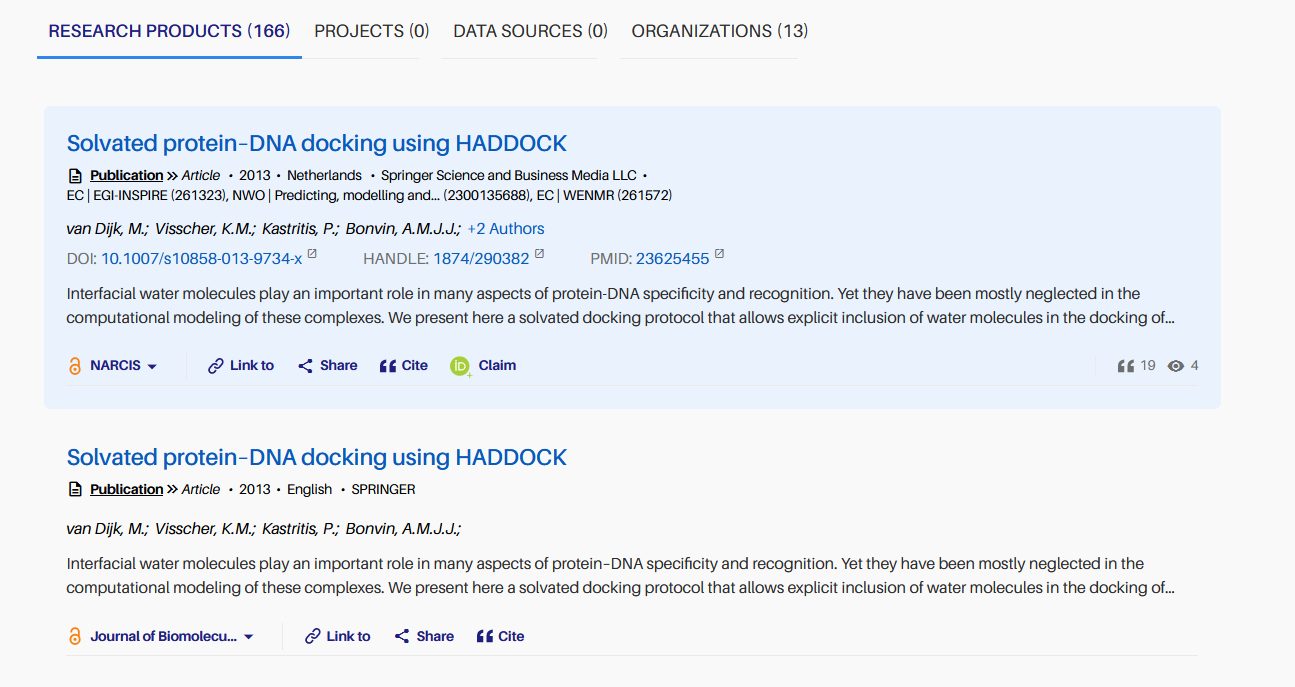 Projects
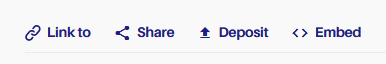 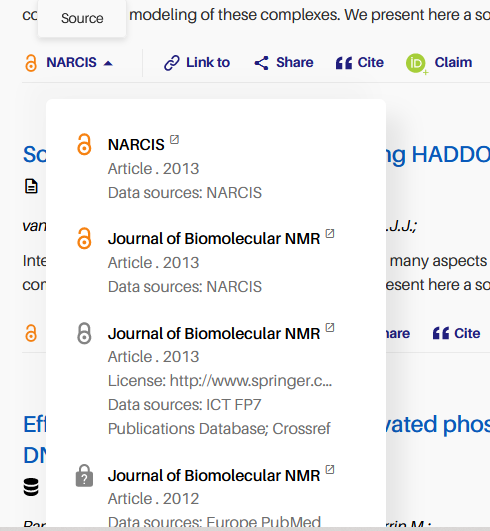 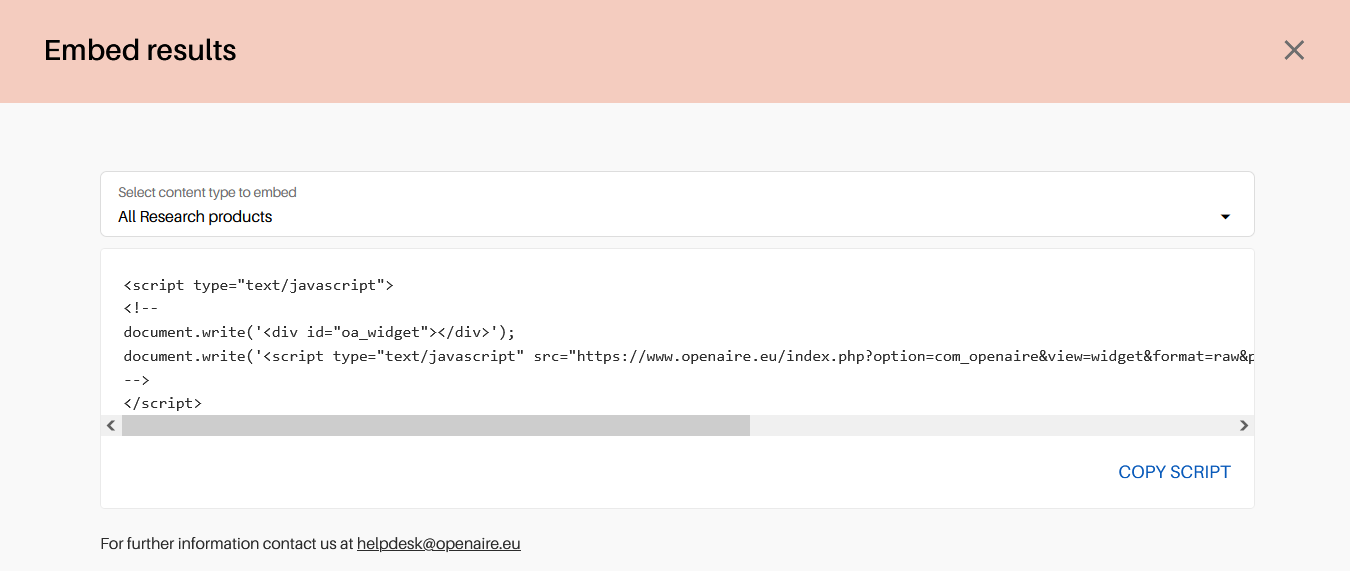 Search - Redesign of the search results - Usage counts metrics & impact-based indicators
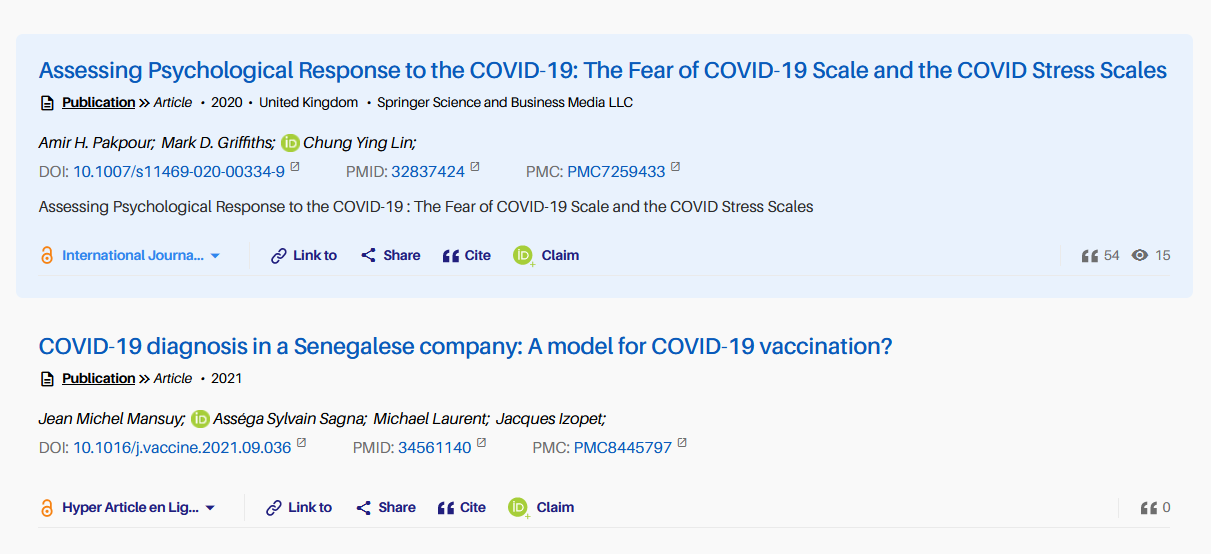 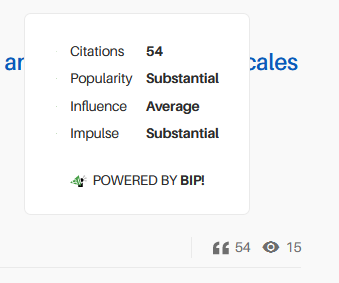 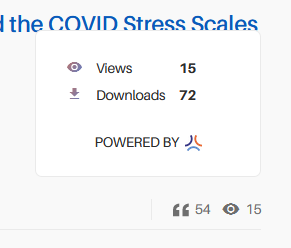 Project search page - Filters grouping
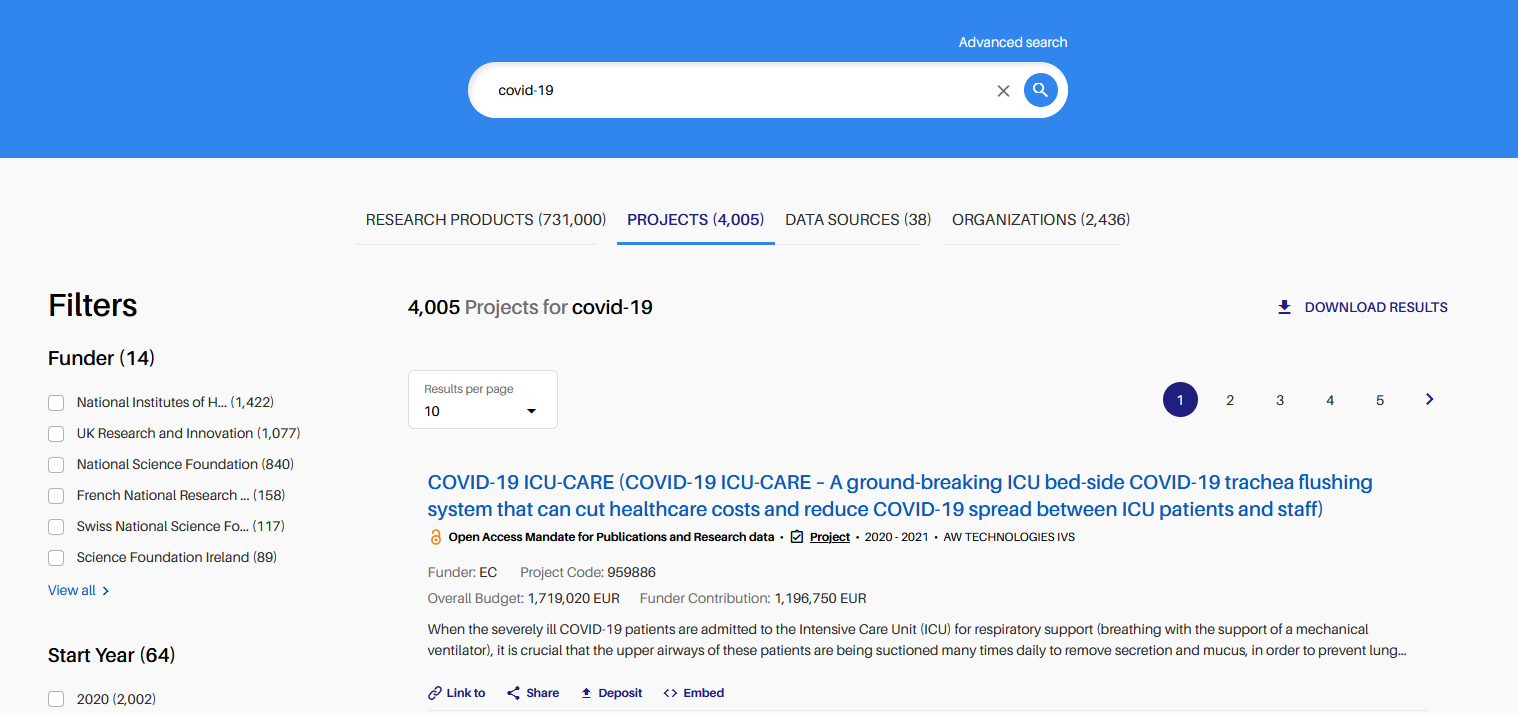 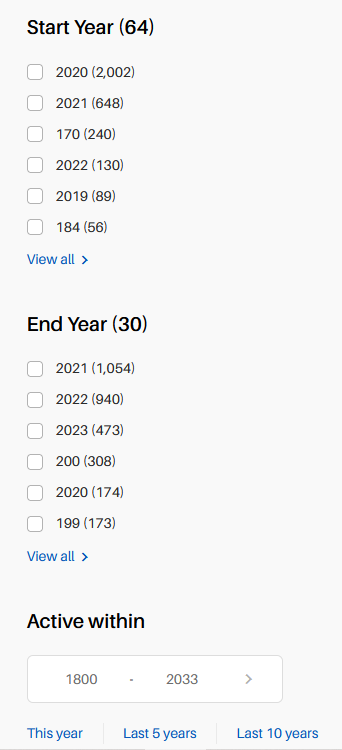 Reorded and grouped together the date-related filters
Detailed page
Detailed page - Overview
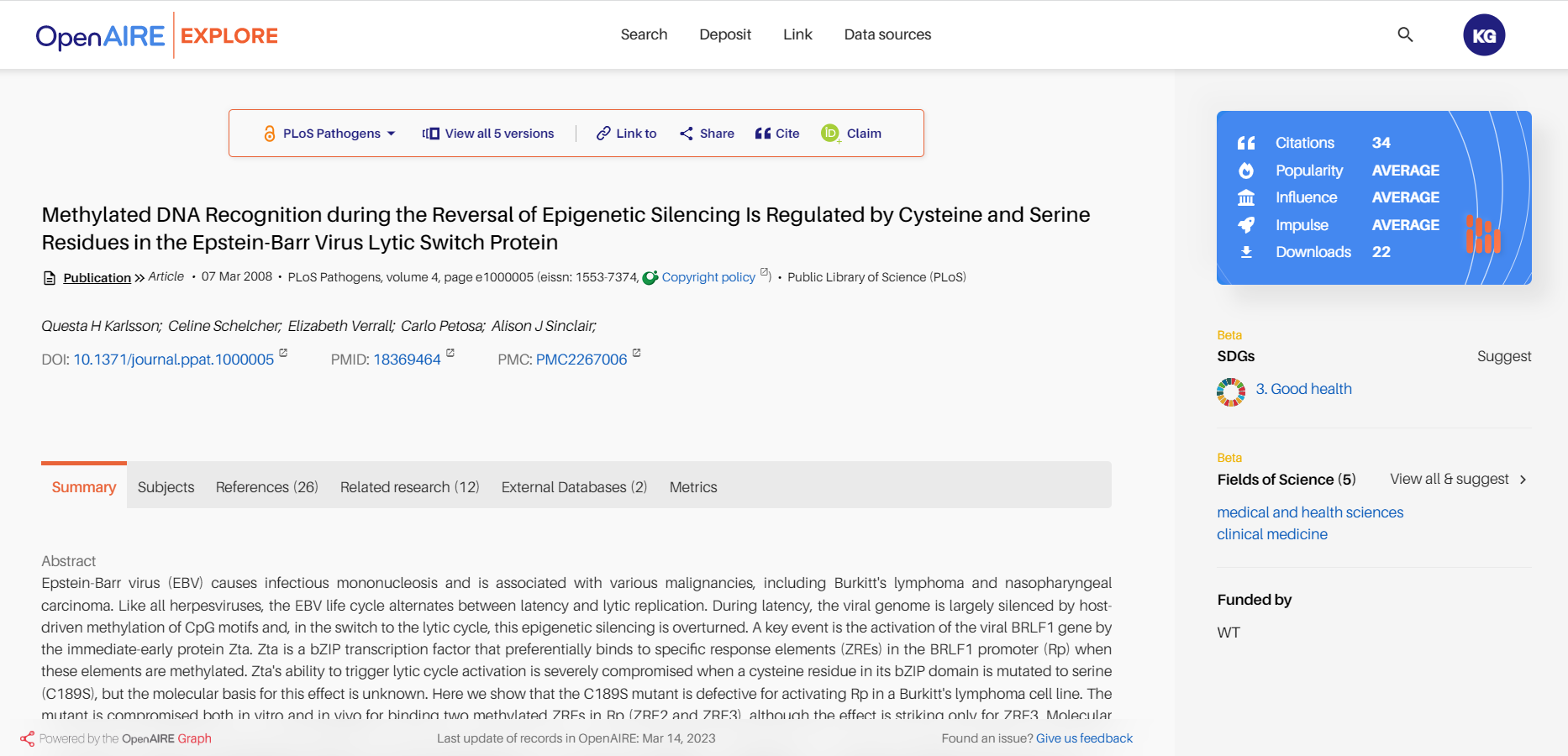 Detailed pages - Redesign
Compact way of exposing the metadata

Actions on top of the page

Subjects as a dedicated tab to emphasize them as important information
Add this publication to your ORCID record
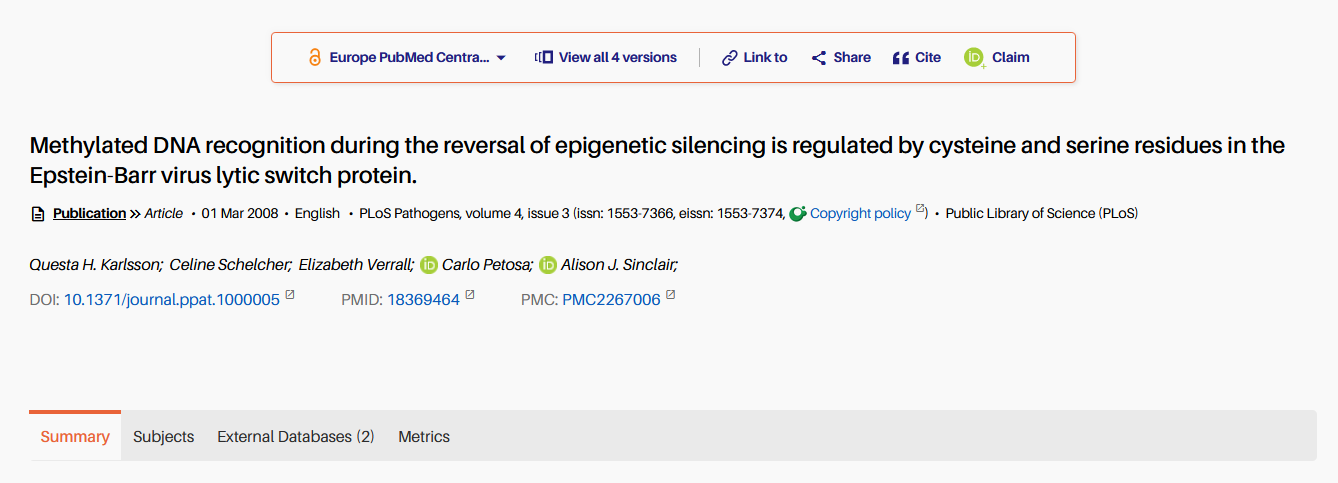 Detailed pages - Usage counts metrics & impact-based indicators
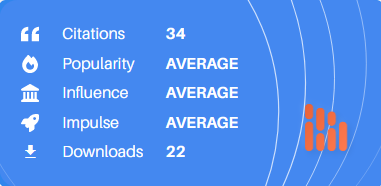 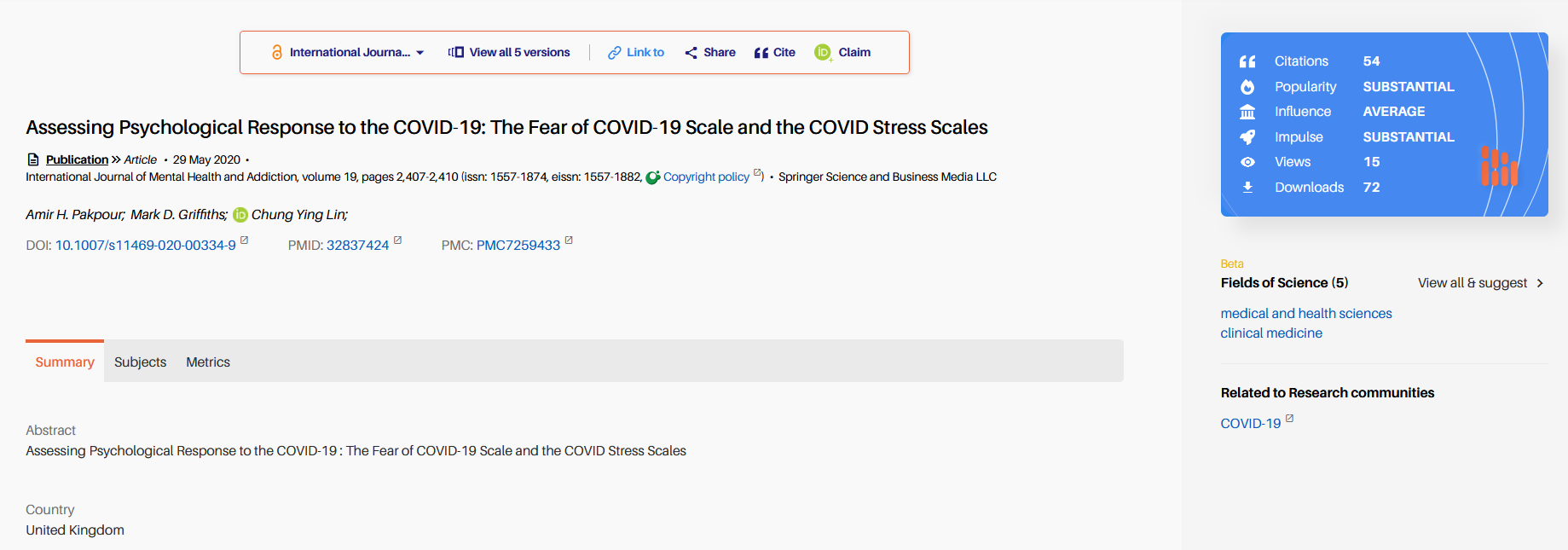 Blue box with metrics and indicators on top right

Metrics as a dedicated tab

More information on click of each metric
Detailed pages - Usage counts metrics & impact-based indicators
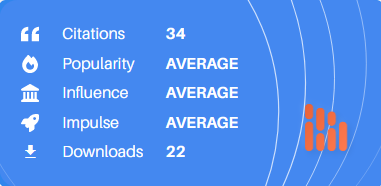 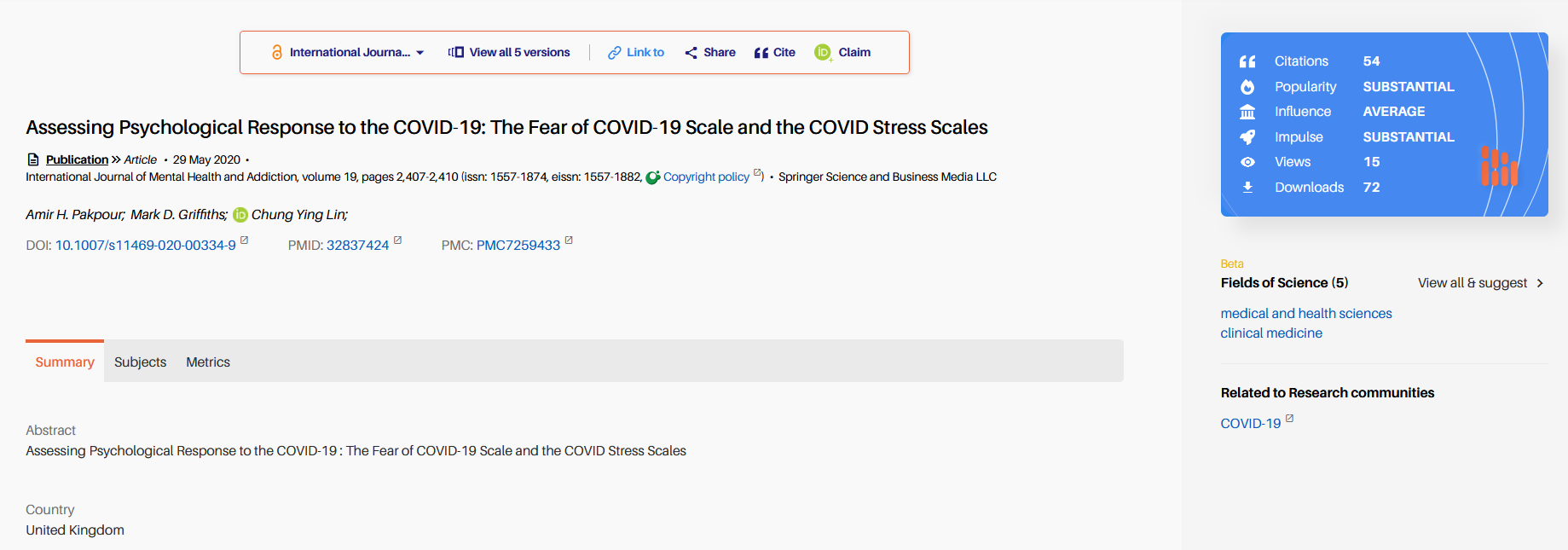 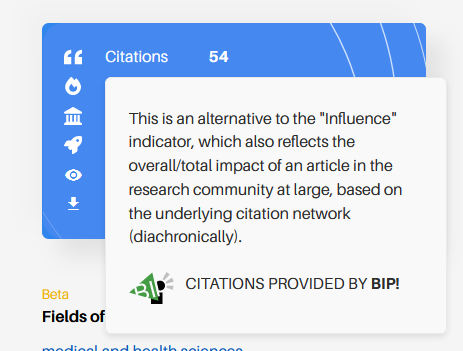 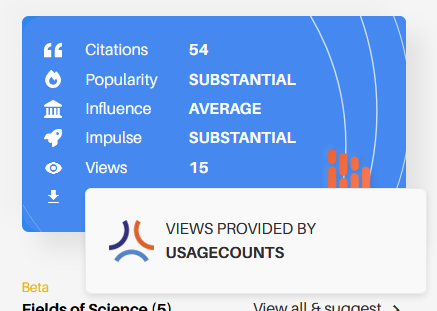 Blue box with metrics and indicators on top right

Metrics as a dedicated tab

More information on click of each metric
Detailed pages - Usage counts metrics & impact-based indicators
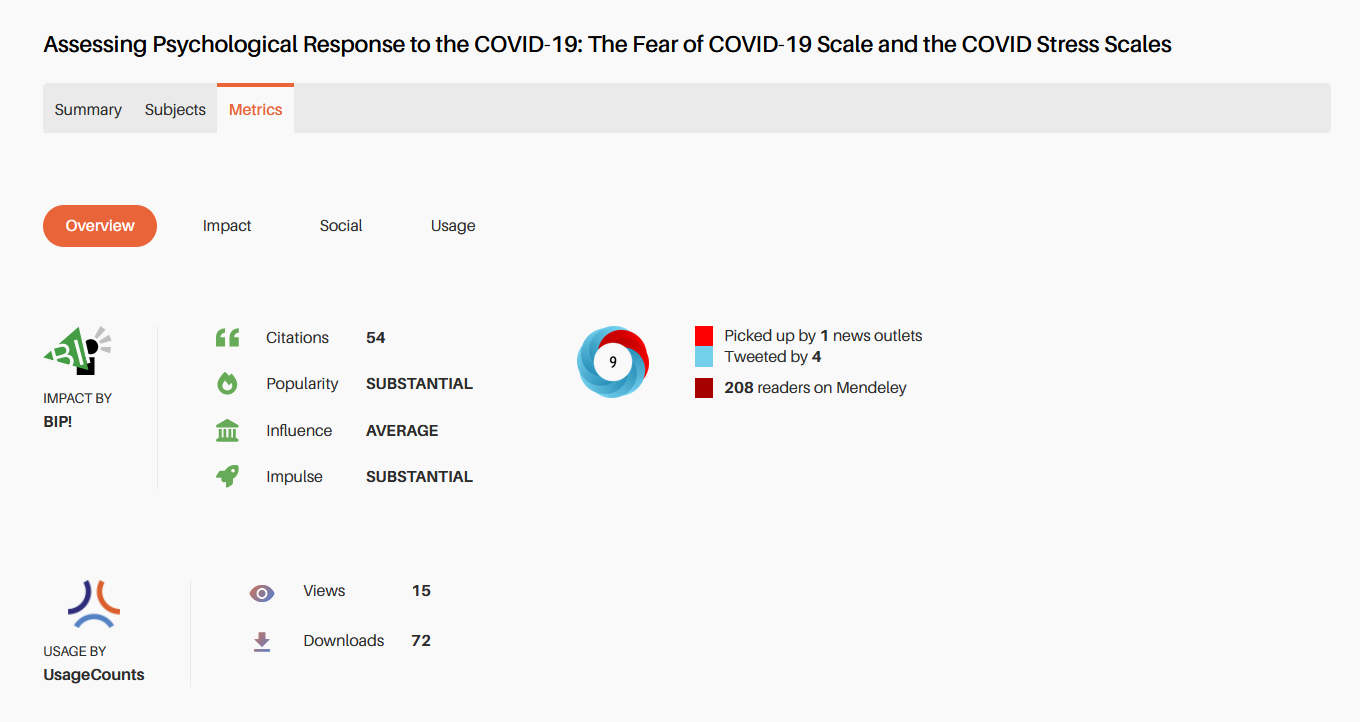 Detailed pages - Usage counts metrics & impact-based indicators
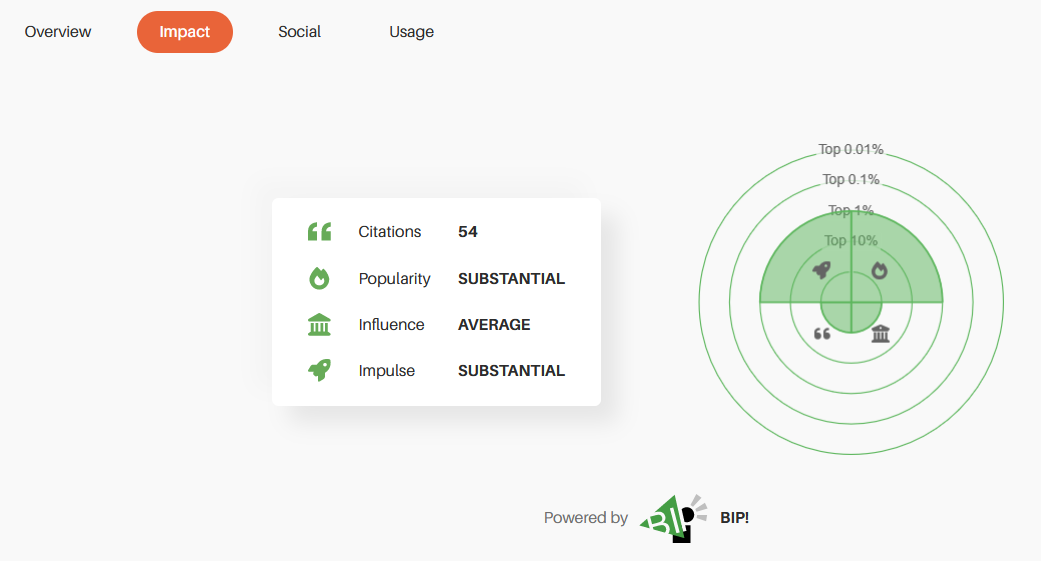 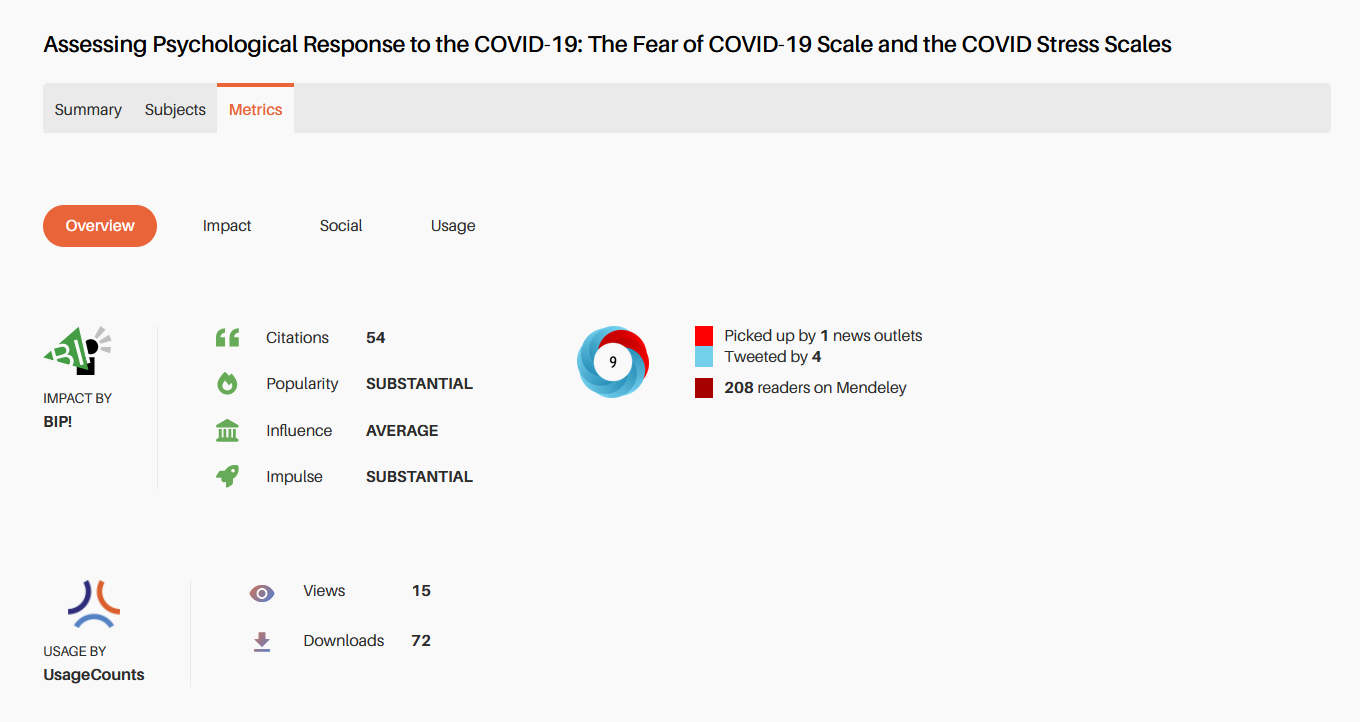 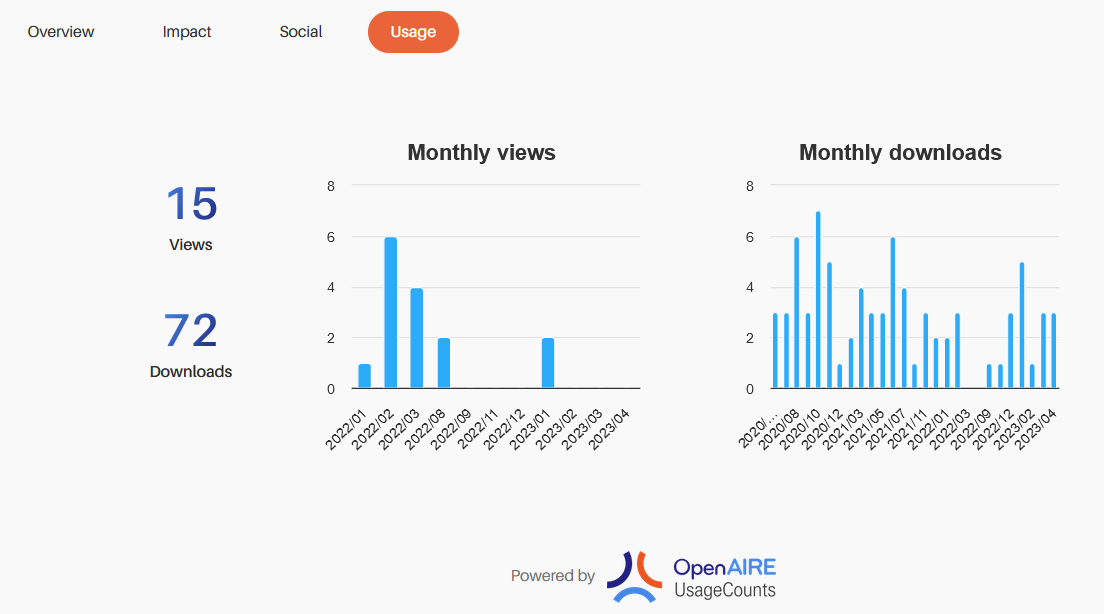 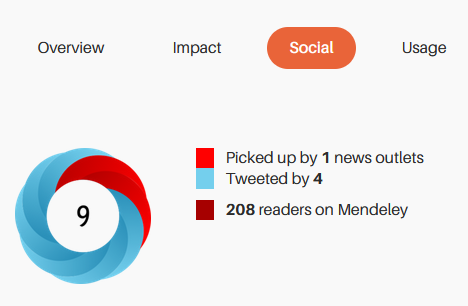 Detailed pages - Fields of Science
Removed numbers from labels of Fields of Science
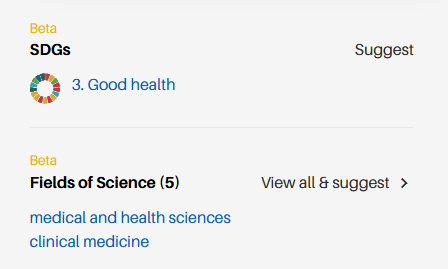 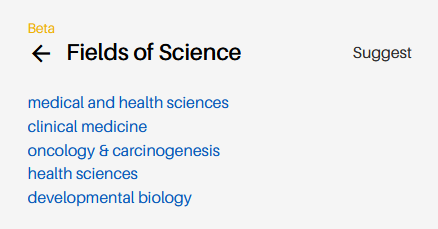 Detailed pages - Fields of Science
New user interface for suggesting FoS and SDGs
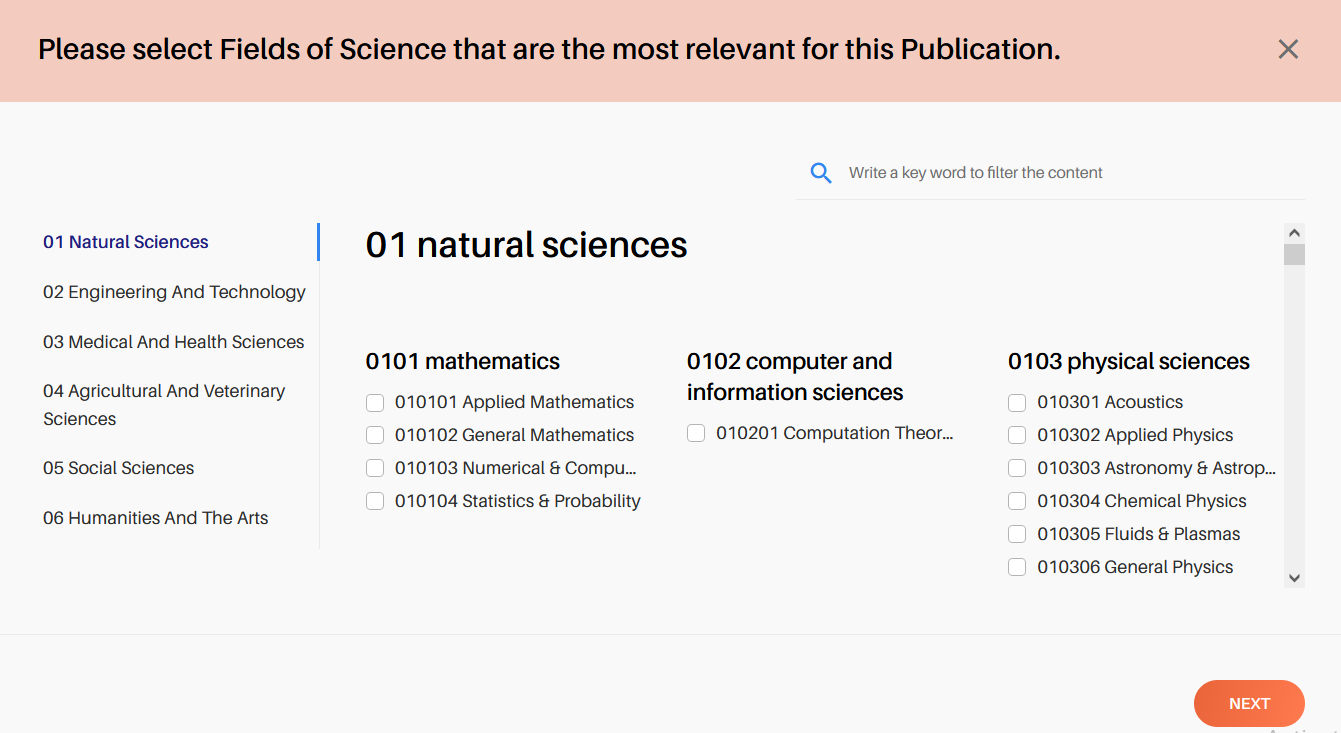 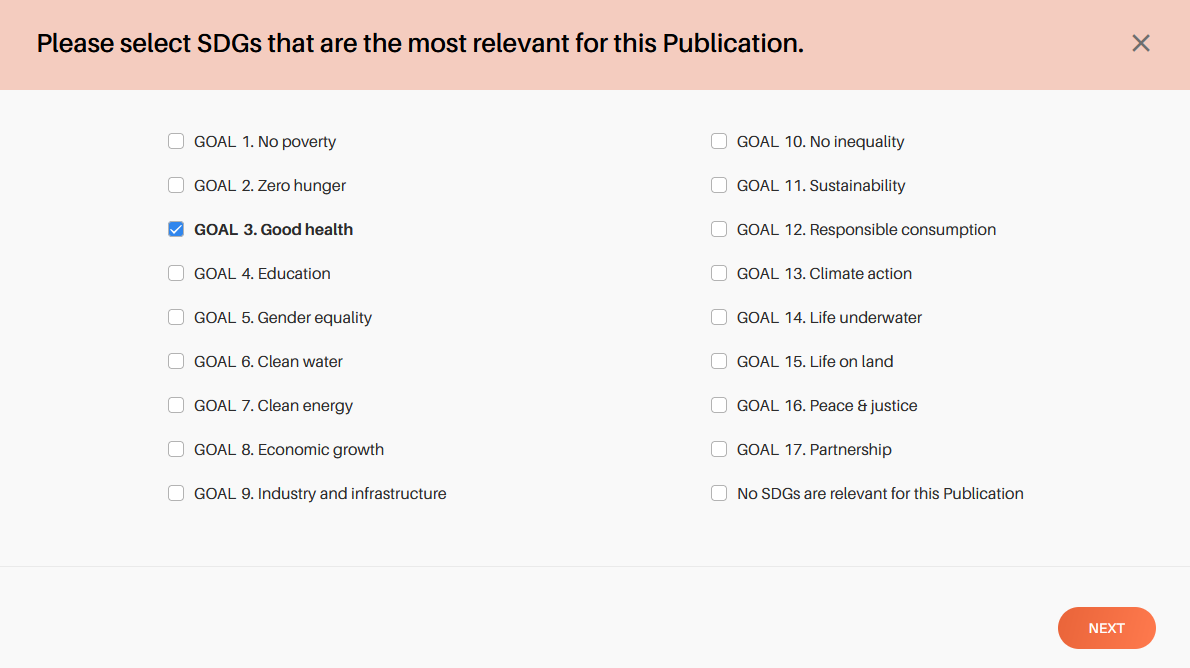 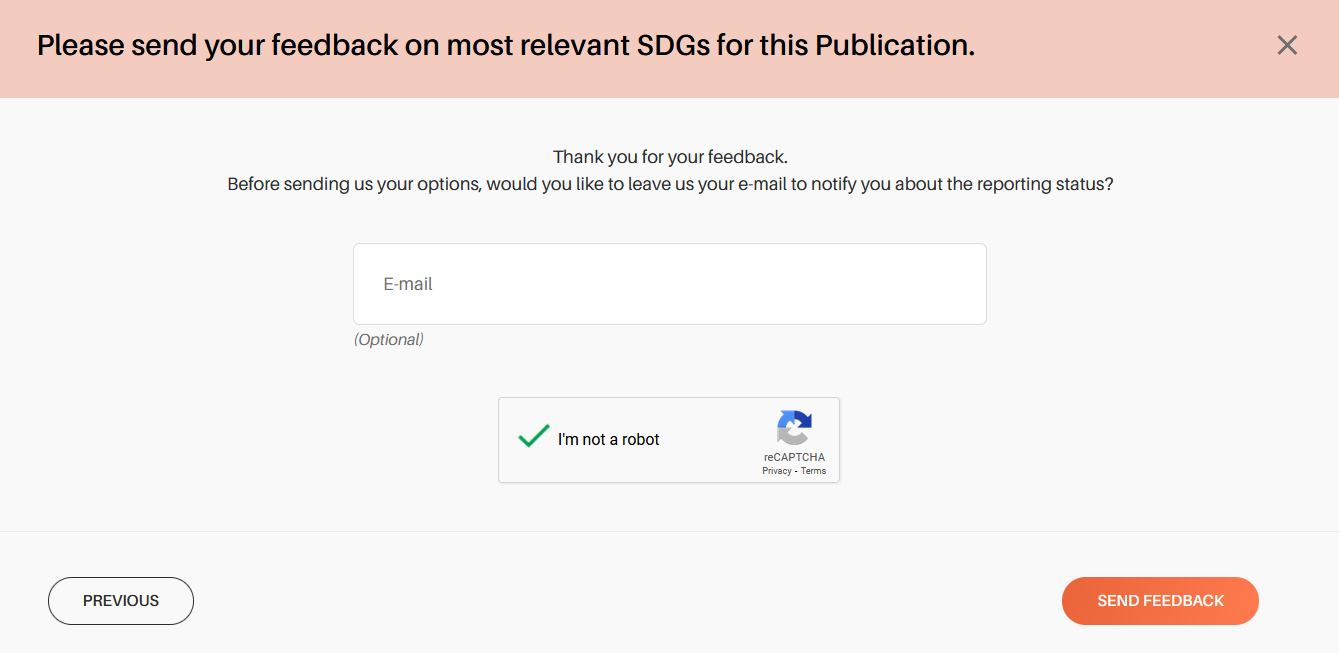 Detailed pages - Search form on the menu
Direct keyword search among all entities of the Graph
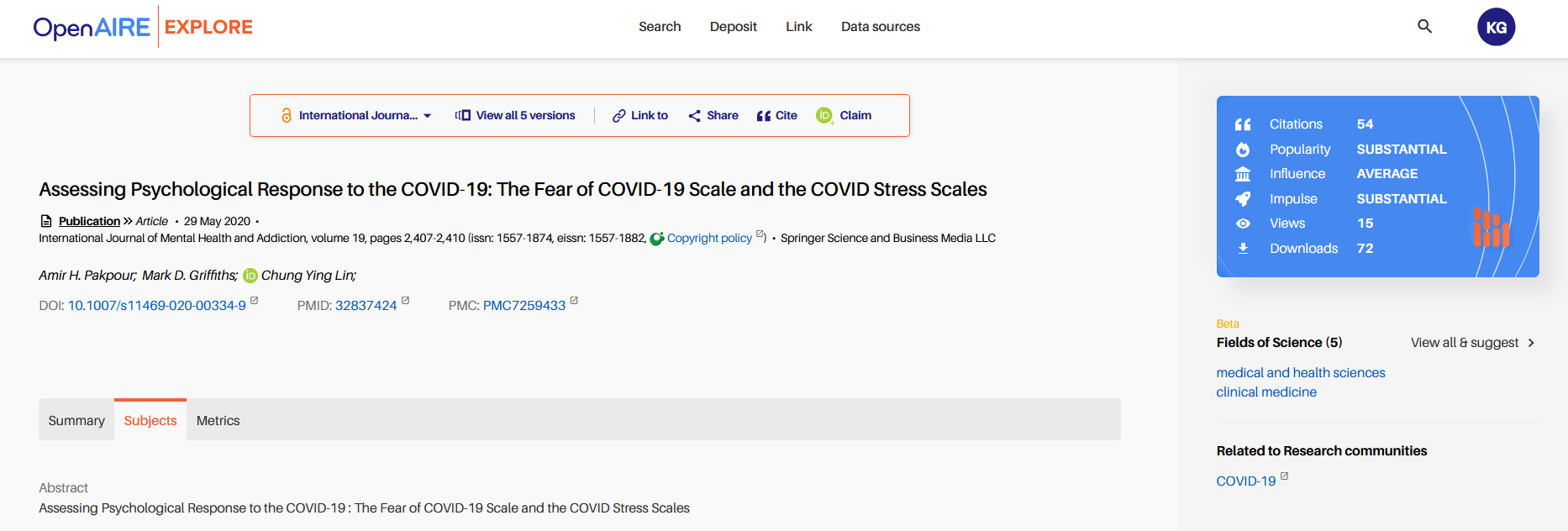 Detailed pages - Search form on the menu
Direct keyword search among all entities of the Graph
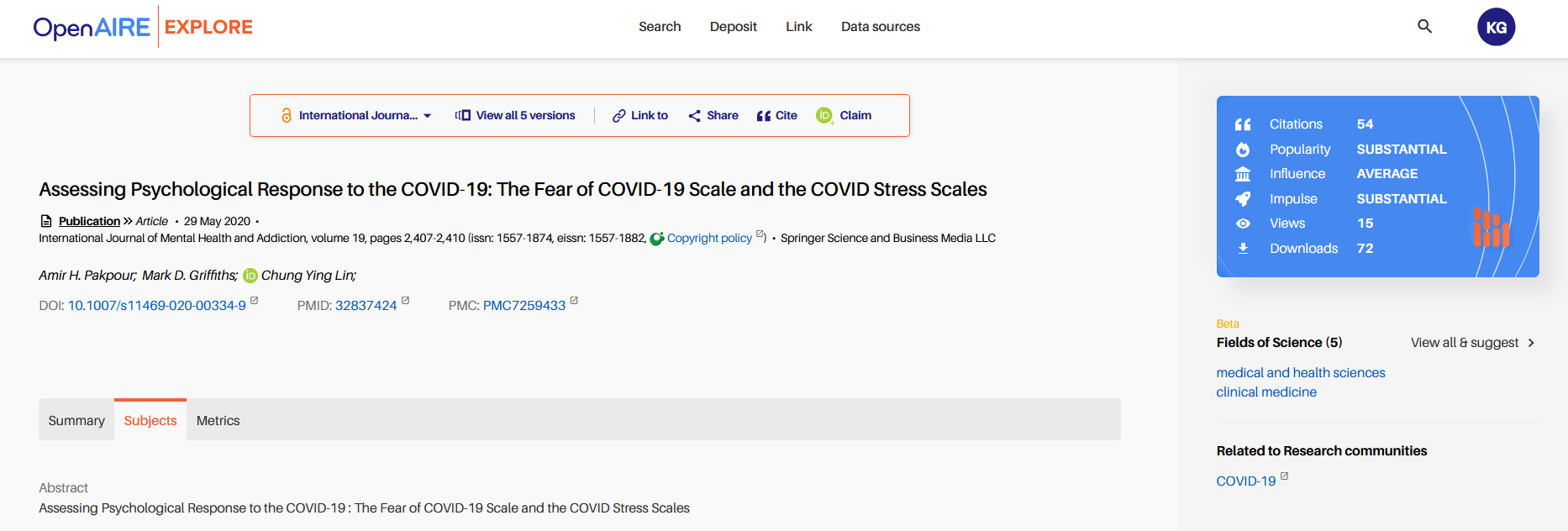 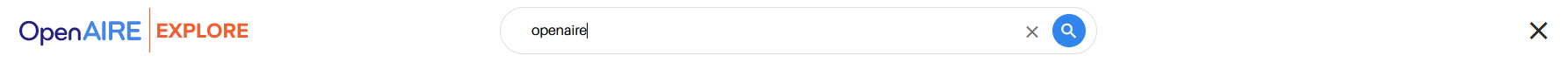 Link
Improvements of direct linking from detailed page
When linking a specific research product:

Removed stepper from the top of the page

Updated display of the basket/ right column
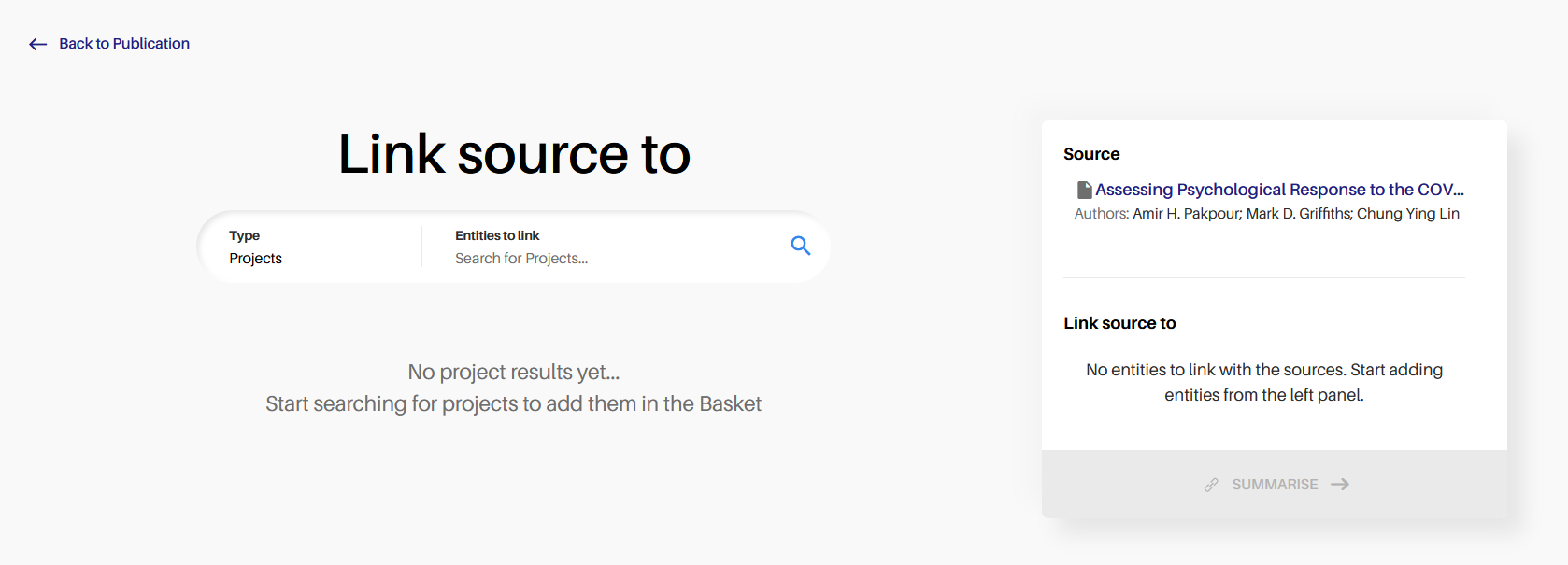 Mobile redesign
Search result & detailed page
Search page - mobile
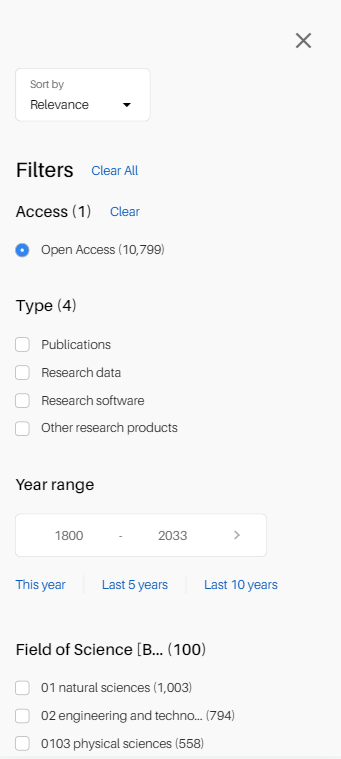 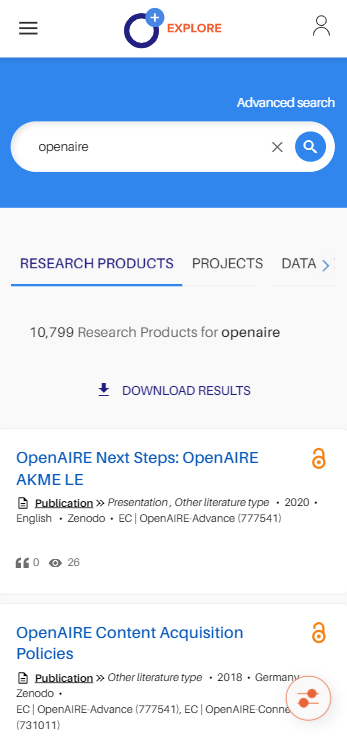 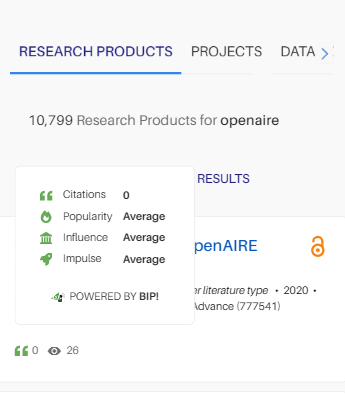 Detailed page - mobile
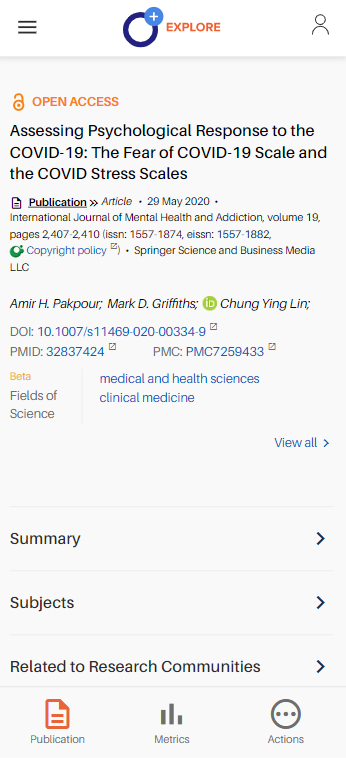 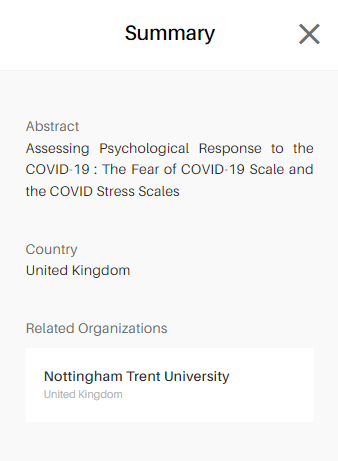 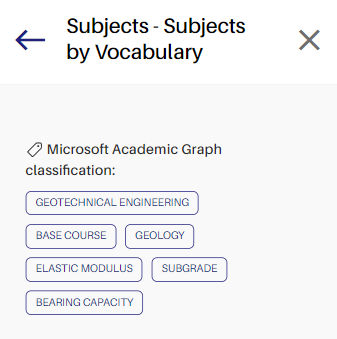 Detailed page - mobile
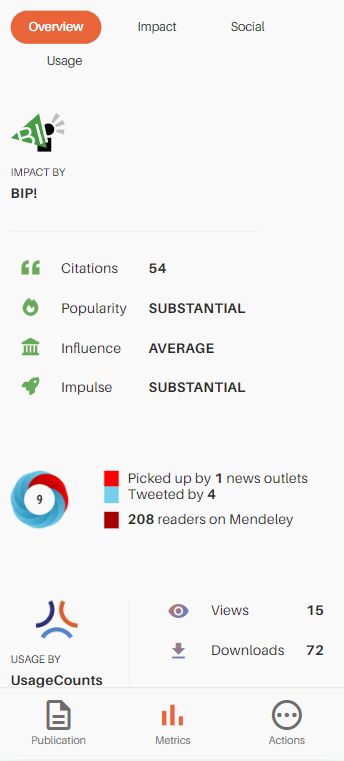 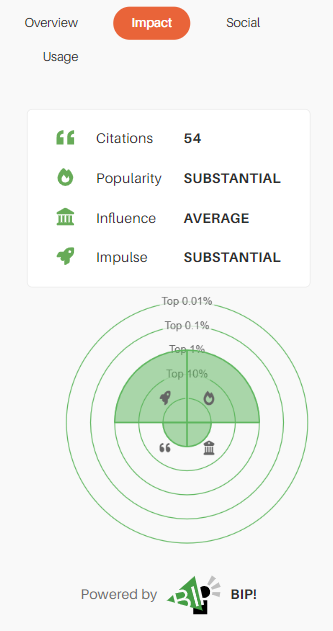 Detailed page - mobile
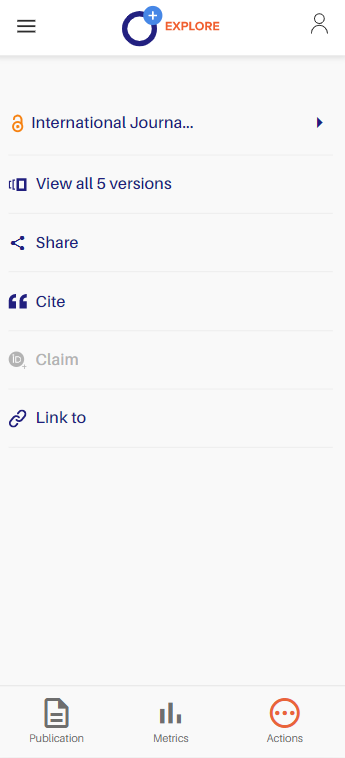 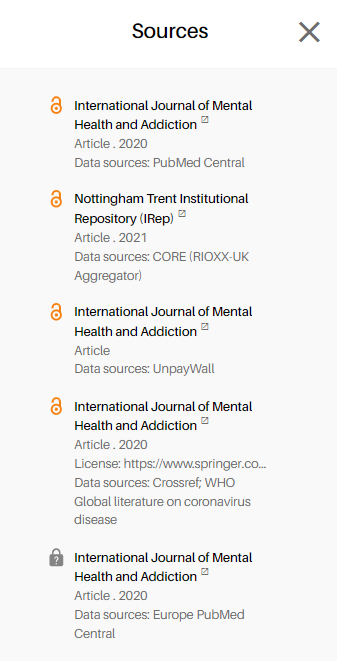 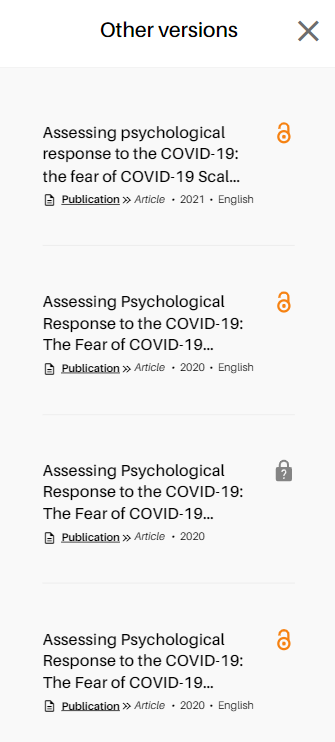 Next steps
Design of new levels for Fields of Science & SDGs

Direct PDF link in research products

Usage counts metrics and impact-based indicators in search projects

Usage counts metrics in search data sources

More improvements on the redesigned pages

Mobile improvements & redesign of other pages

Organizations: display and search by persistent identifiers